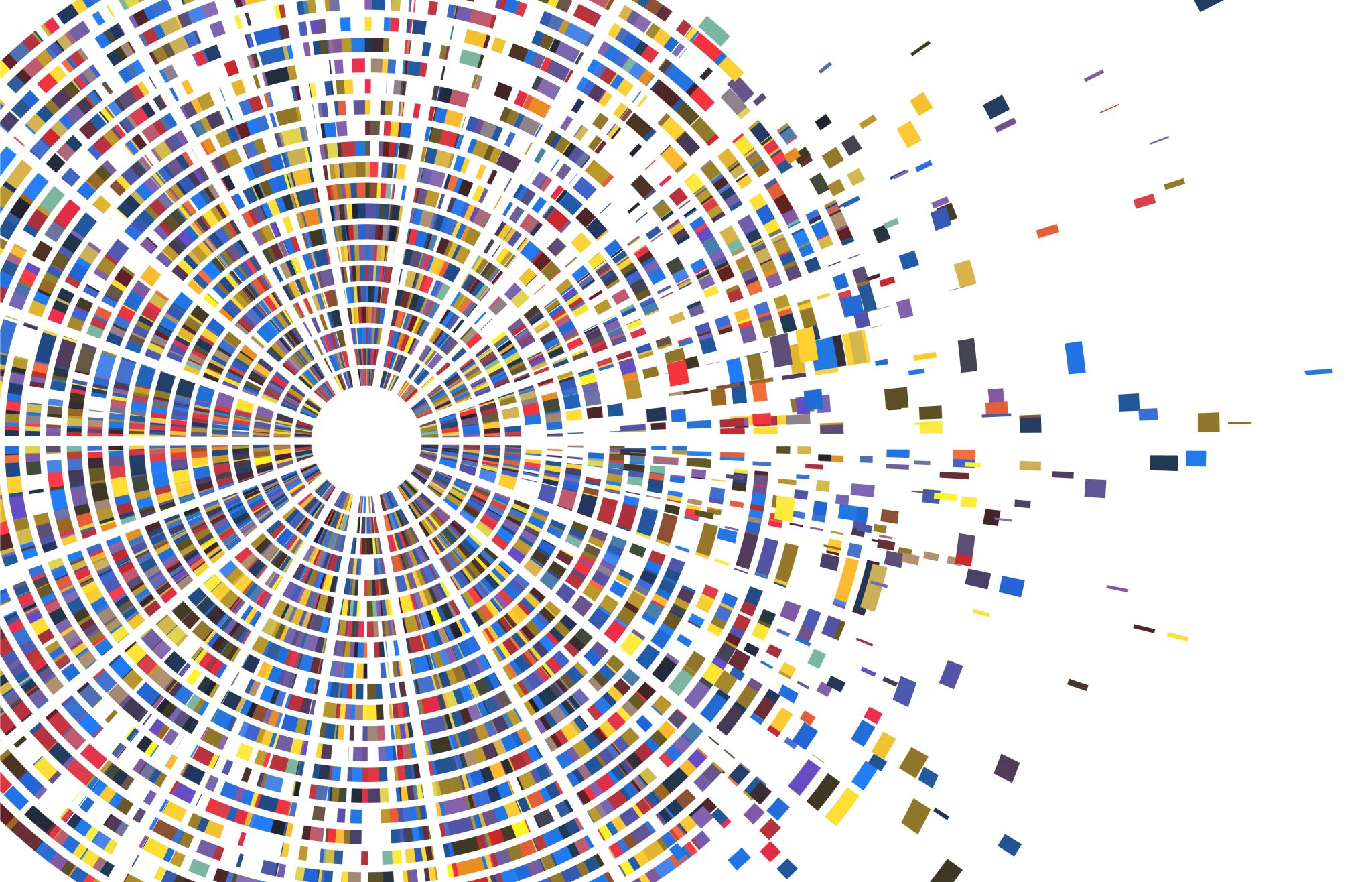 Continuing Hands-On Experience in Pandemic
Dr KS Lui & Dr Sam Lam
Department of Electrical and Electronic Engineering
Core course for all students (110+ students this semester)
The ONLY core course that offers intensive hands-on experience and has a group project component
NO exam, 100% continuous assessment
One of the measurement courses for accreditation (coming Nov/Dec)
ELEC 3848Integrated Design Project
Original Structure of the Course
Labs and Projects can no longer be conducted in lab! Demonstrations as well…
Distribute portable lab materials
Pickup from Departmental Office
By mail service
Provide simulator support for simple implementation before materials are available
Video instructions
Discussion forum in Moodle for Q&A
Revise lab instructions to tailor for work-at-home where some equipment is not available
Task demonstration via video clips
Take-home Lab Arrangement
Materials must be picked up from HKU due to safety issue
Detailed video tutorials on putting the things together
Revise project tasks for take-home situation
Individual project via simulator option available
Zoom presentation for project proposals
Take-home Project Arrangement
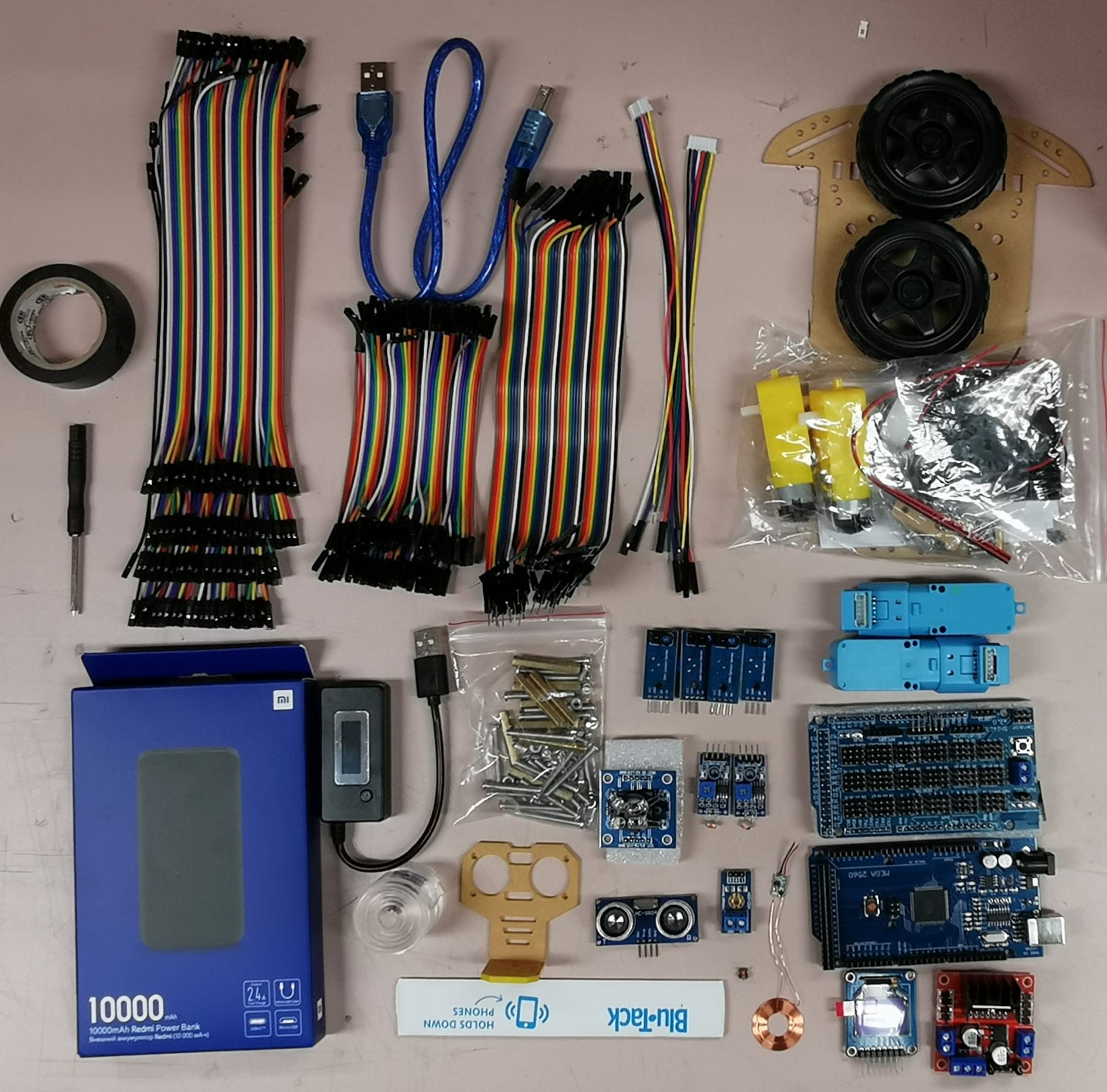 Video clips to demonstrate functionalities of the vehicle system
Time performance: stop watch
Narration required to explain the design principle
Final report can be developed as before
Take-home Project Assessment
Major elements of the course are successfully kept
Transition was easier by e-learning & flipped classroom adoption
Students are comfortable with multimedia forms of learning materials
Conclusions